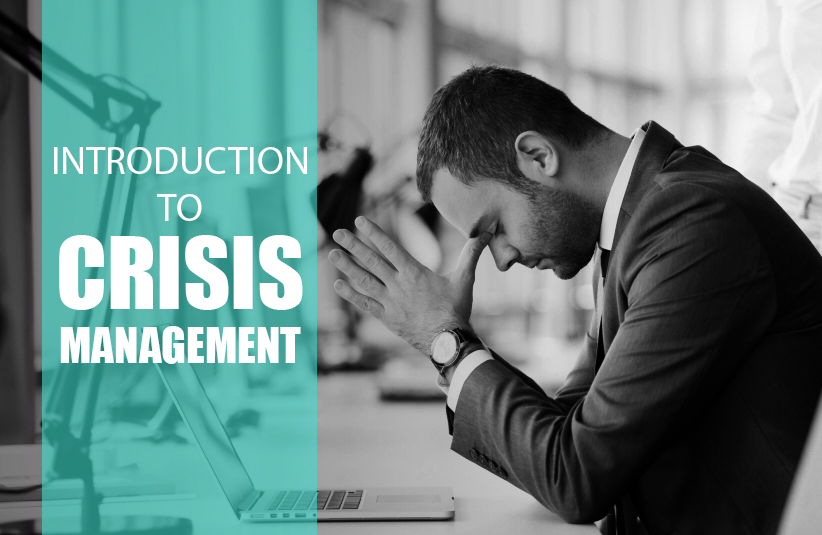 Part 2
1
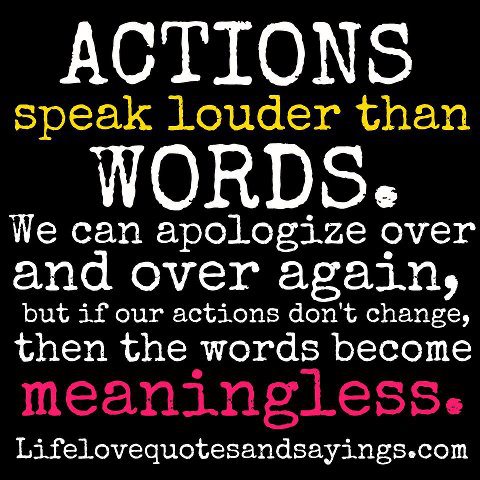 2
Environmental CrisisExample: Tornado / HurricaneImmediate Response:                 Shock	    Public safety & concern for those affected                  Discuss impact on the library and staff                 Regularly update the community on recoveryActions:                  Reach out and help those affected                 Talk to staff…lots….so they can talk                      to customers…lots!
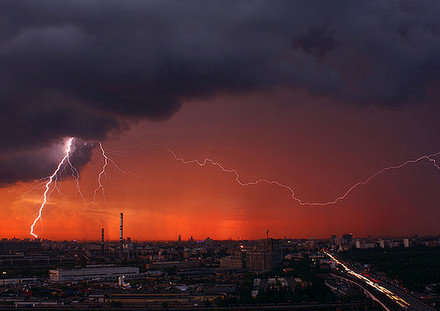 3
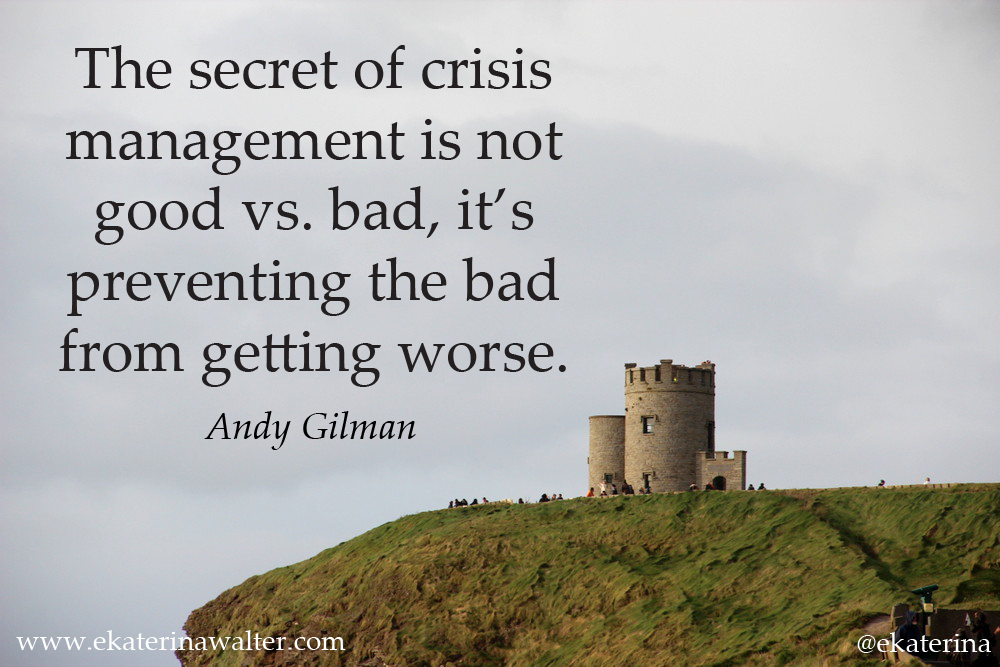 4
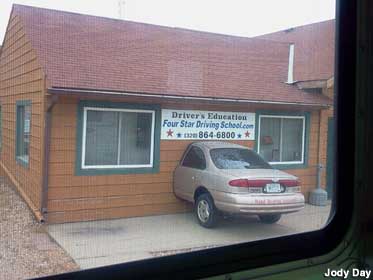 Facilities Crisis:Example: flood/fireImmediate Response:                   Shock                  “We have called the exterminator/roofer..”                   Give staff talking points about the facts and                       actions to restore regular operations                   Regularly update the community on repairsActions:               Do not hesitate… call in the professionals                  there is no “home remedy” here              Publically post the “ALL Clear” report              Turn the crisis into a “teachable” moment
5
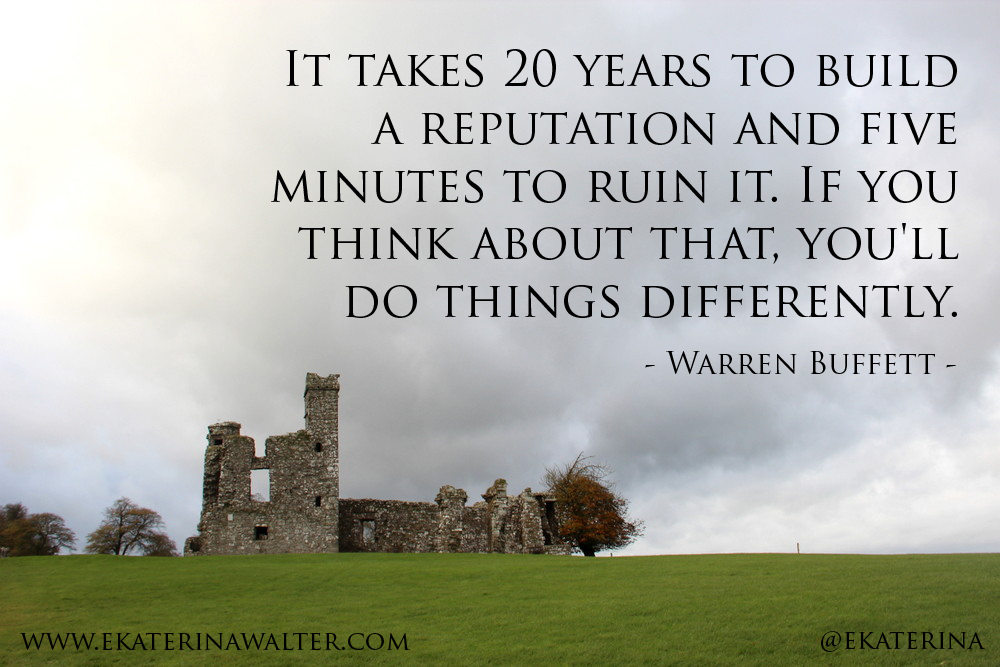 6
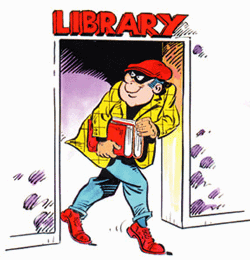 Customer Crisis:Example: pornography / theft Immediate response:                 Express shock and then step aside,                  and be quite so it can become yesterdays story                 If it’s a police issue –                      no comment is the only correct comment                Actions:           Follow All library policies and procedures …exactly          At the board meeting review              □  relevant library policies and              □  library security procedures
7
“Surviving a crisis is all about;	                a positive attitude	                honest communications 	                actions  and                    learning from the experience”.
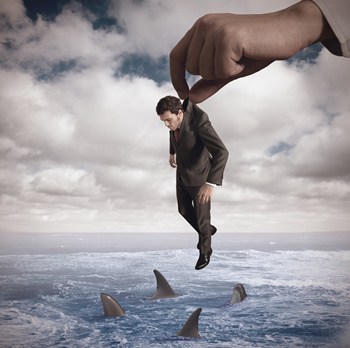 8
Employee Crisis:Example: staff misuse credit card                  work stoppageImmediate Response:                This is a personnel issue so -                         no comment is the only comment Actions:                 Stay positive 	    Follow All library policies and procedures …exactly                 At the board meeting review                	□ relevant library policies and                	□ library security procedures
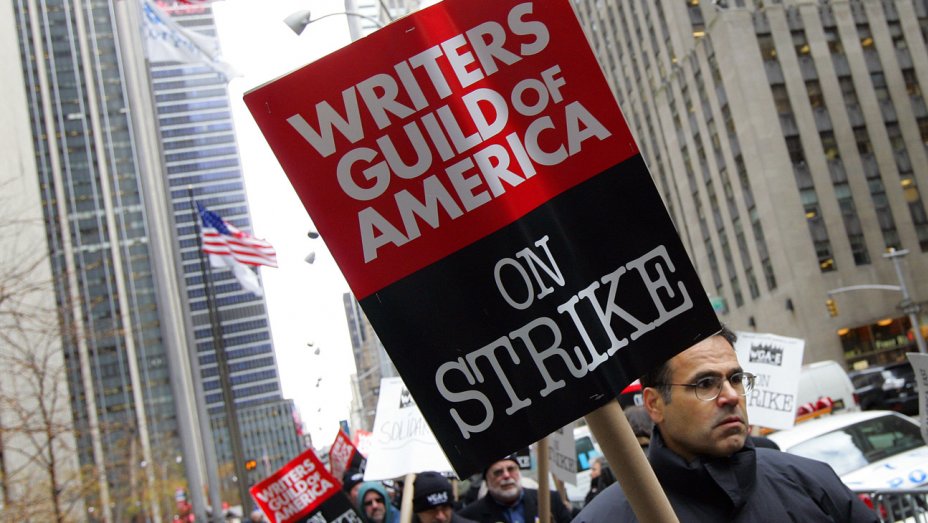 9
“If you don’t talk about it and take action someone else will”.                                             Kitty Pope
10
Board crisis:Example: Loss of fundingImmediate responses:                 “ The board is committed to investigating and                 correcting the situation.’                 And then regularly engage the communityActions:              All hands on deck …Board members, staff  & customers,               everyone needs to reach out and promote the library            This is not the time to cut the marketing budget!            Explain why the library is a vital & relevant again & again            Testimonials from community leaders and library users                are the most powerful advocates to reach out and               influence the decision makers.
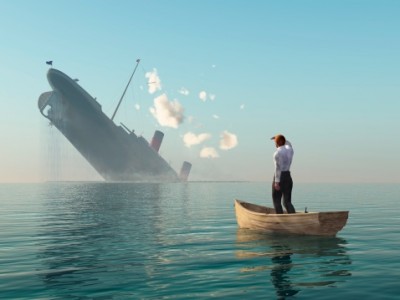 11
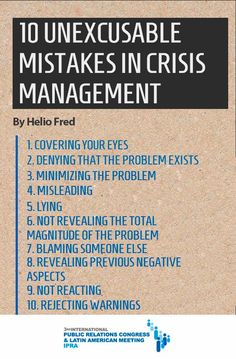 12
What to do?1. Step up and be a leader.       this is the time!      Be proactive and positive     Surviving a crisis is about 	a positive attitude, 	honest communications, 	actions  and 	learning from the experience.
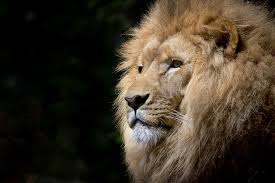 13
2. HONESTY IS THE BEST POLICY.         If you don’t know the answer    Say so.     Find the answer,     and get back to the person.    The mistake that moves a crisis     to a disaster      is not Accurately answering the question.
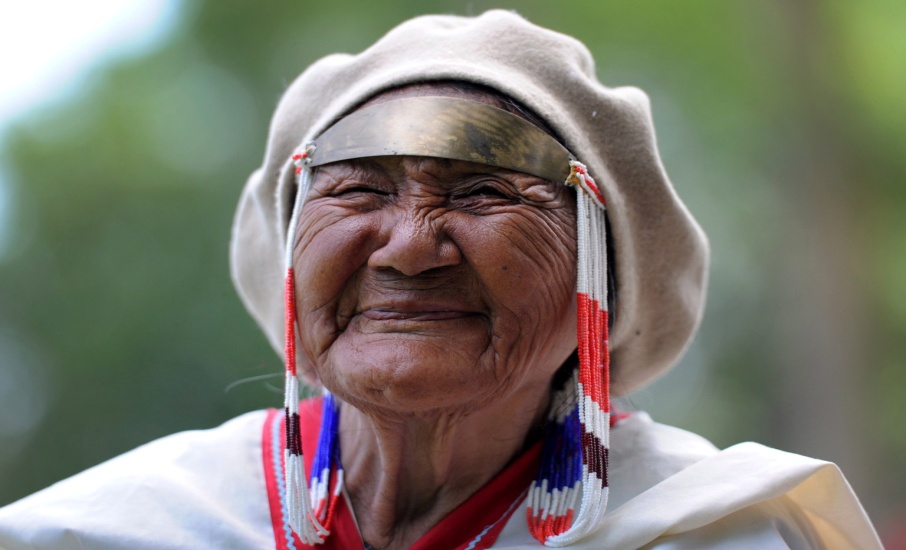 14
3. Actions speak louder than words.
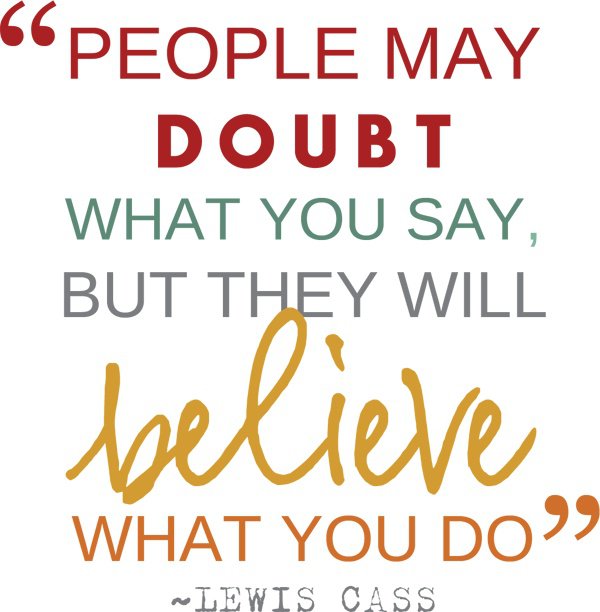 15
4. It takes 8 positive stories to forget 1 negative one.        Create positive media releases     in the months after a crisis to rebuild credibility         i.e. What Melfort read in 2016               How to Festival      Every month release a “feel good” media story
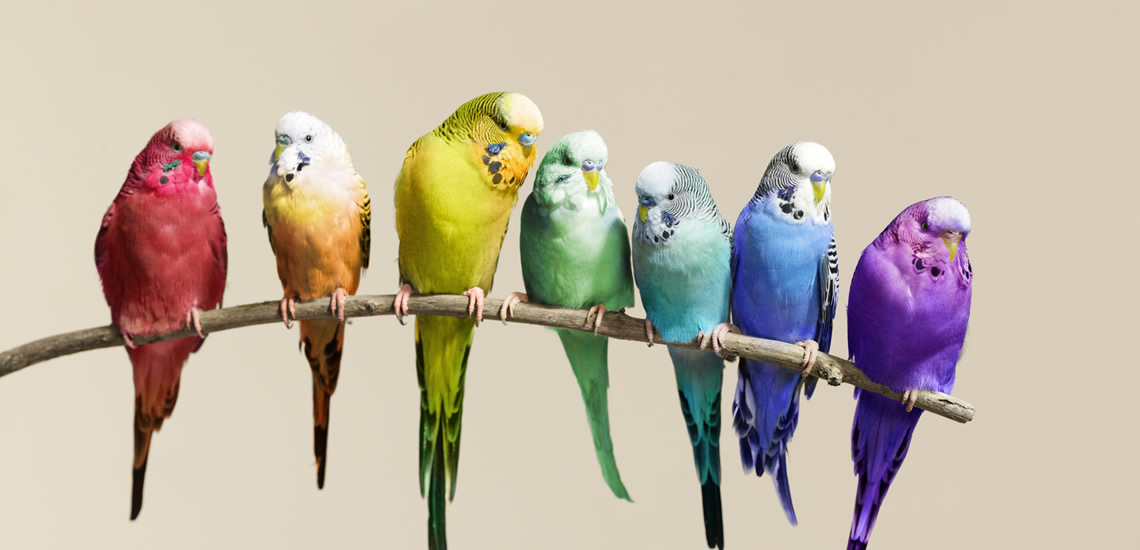 16
“A crisis  does not  have to turn into  a disaster.”
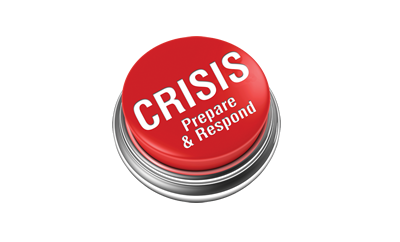 17
5. Be prepared     keep an emergency file @ work      & home which includes;	□ Phone numbers and email addresses 	□ Library floor plans	□ Library keys..including the book drop!	□ Blank media release template and                media contacts 	□ Copies of this workshop!
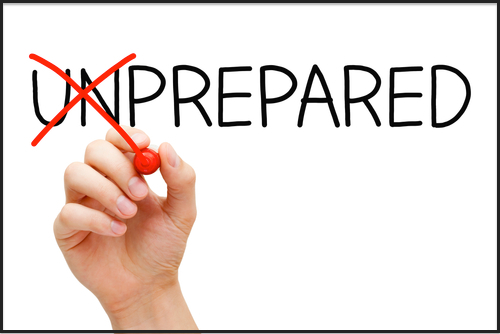 18
6. There is no “magic bullet”, crisis management      is a process, a series of ongoing actions that     will make the library stronger.
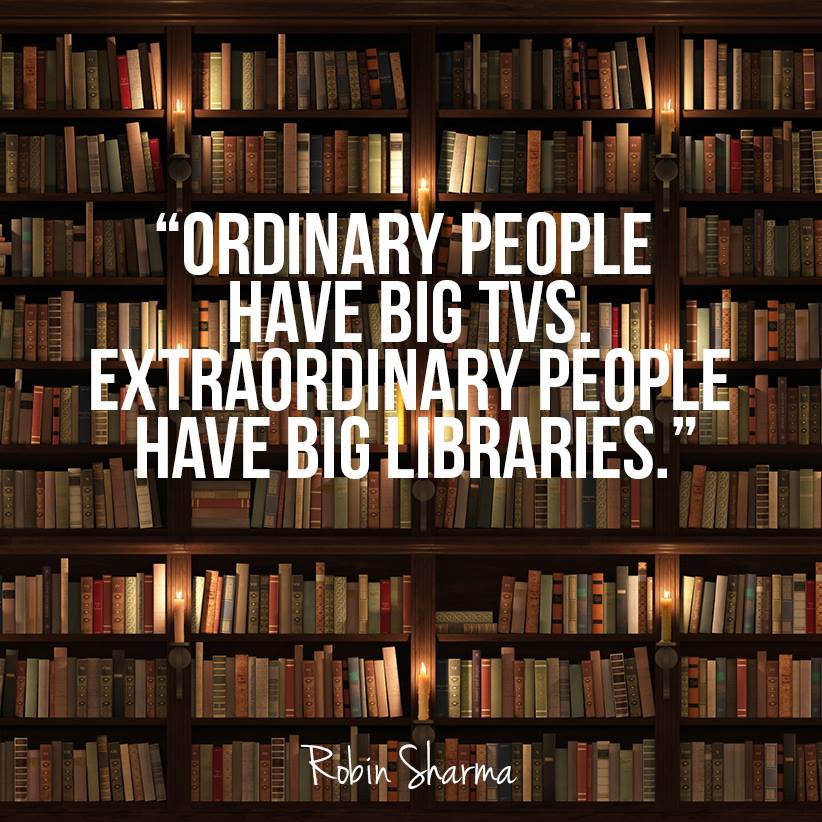 19
Bad libraries are destroyed by crisis.Good libraries survive them.Great libraries are improved by them.
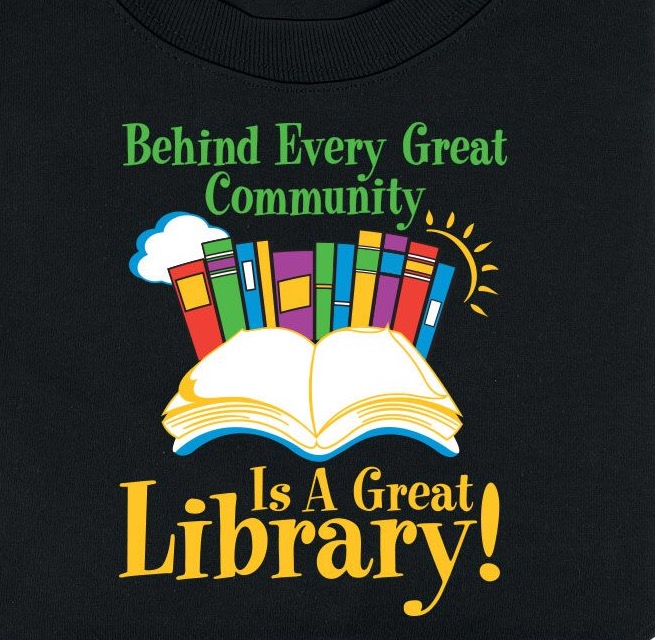 20